Visual Variables
Characteristics of visual symbols 
How we distinguish between them
Slides by Sheelagh Carpendale, University of Calgary
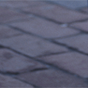 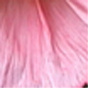 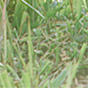 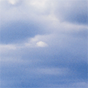 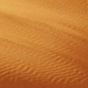 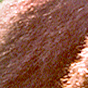 Visual variables - attributes
position 
changes in the x, y (z) location
size  
change in length, area or repetition
shape
infinite number of shapes
value  
changes from light to dark
orientation
changes in alignment
colour  
changes in hue at a given value
texture
variation in pattern
motion
Visual variables - characteristics
Different variable attributes may be:
selective 
is a change enough to allow us to select it from a group?

associative 
is a change enough to allow us to perceive them as a group?

quantitative 
is there a numerical reading obtainable from changes in this variable?

order
are changes in this variable perceived as ordered?

length
across how many changes in this variable are distinctions perceptible?
Position
selective

associative

quantitative

order

length
100
0
10
0
?
4 X
=
>
>
>
>
>
>
Size
selective

associative

quantitative

order

length
theoretically infinite but practically limited
association and selection ~ 5 and distinction ~ 20
>
>
>
>
>
>
>
Shape
selective

associative

quantitative

order

length - infinite variation
Shape
<
<
<
<
<
<
Value
selective

associative

quantitative

order

length
theoretically infinite but practically limited
association and selection ~ < 7 and distinction ~ 10
>
>
>
>
>
>
>
>
Color
selective

associative

quantitative

order

length
theoretically infinite but practically limited
association and selection ~ < 7 and distinction ~ 20
Color
Encoding color
Common advice says use a rainbow scale
Marcus, Murch, Healey 
problems with rainbows
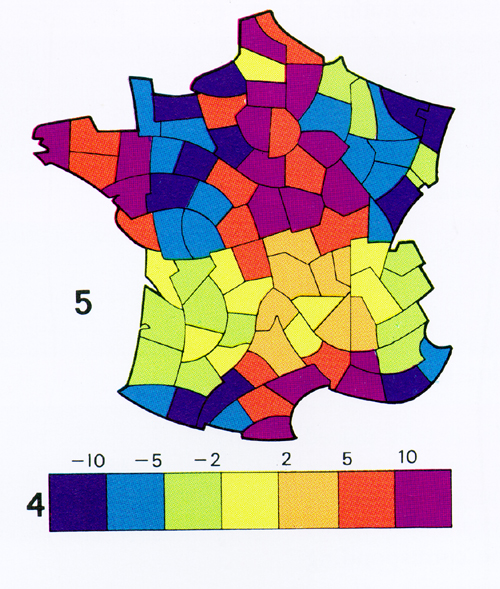 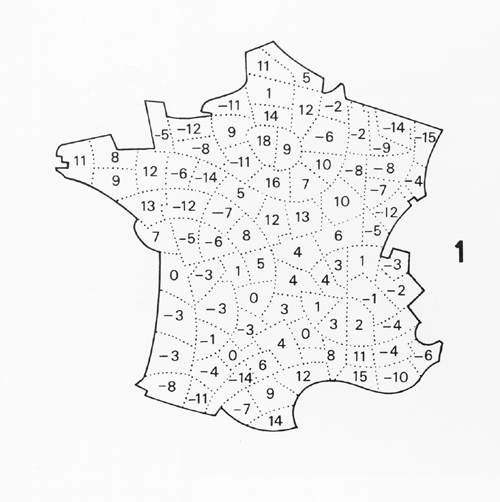 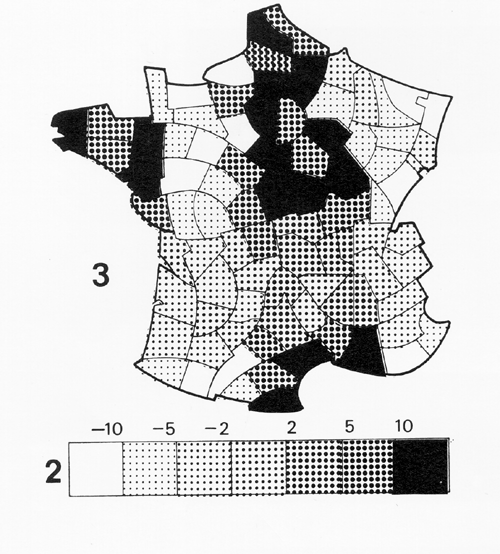 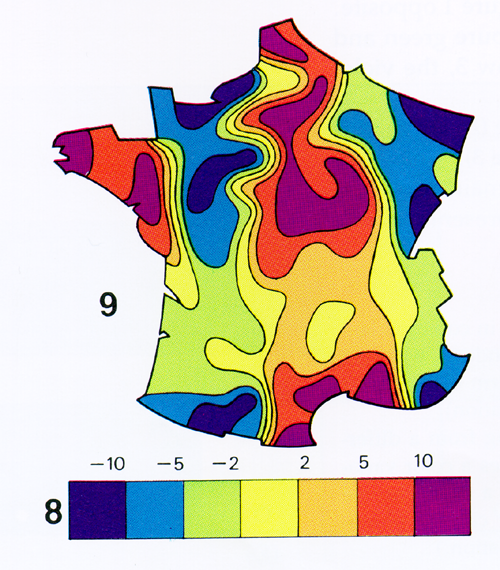 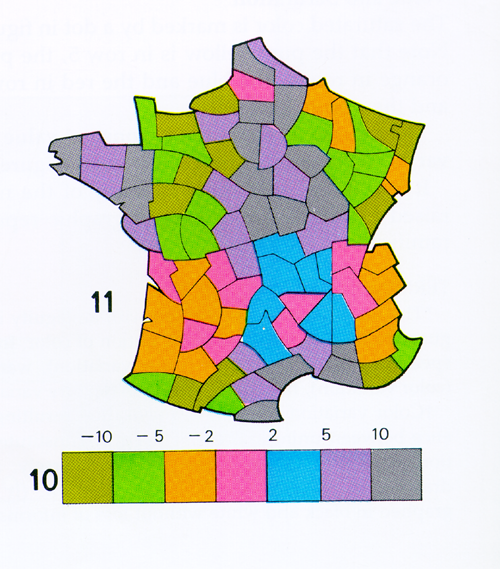 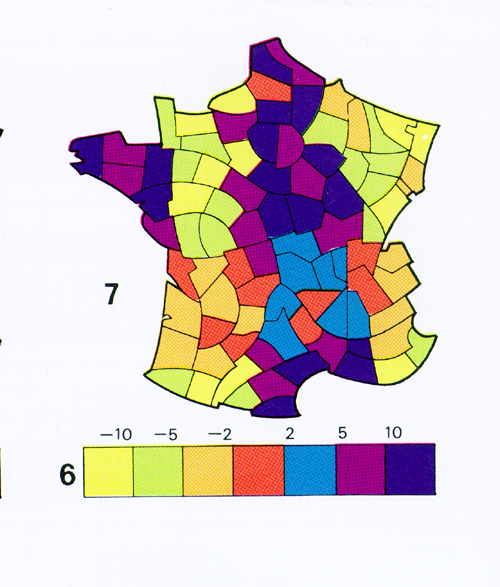 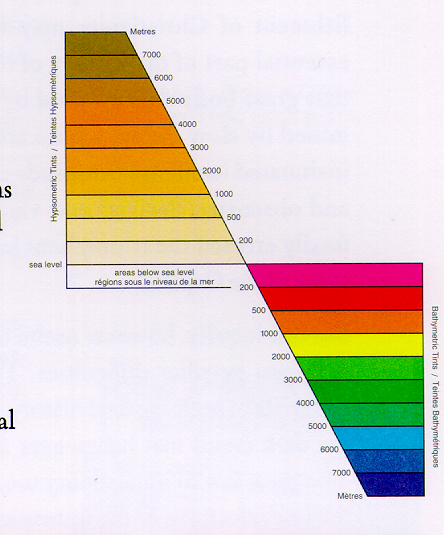 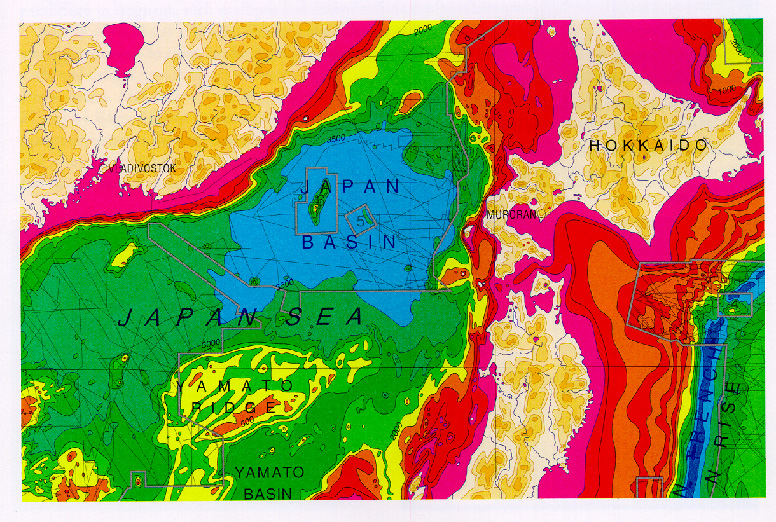 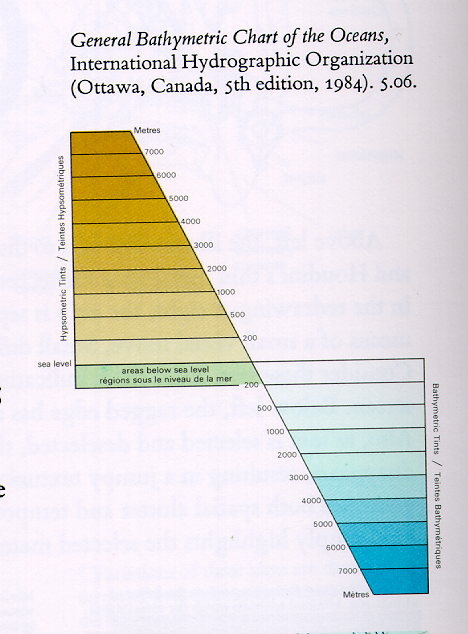 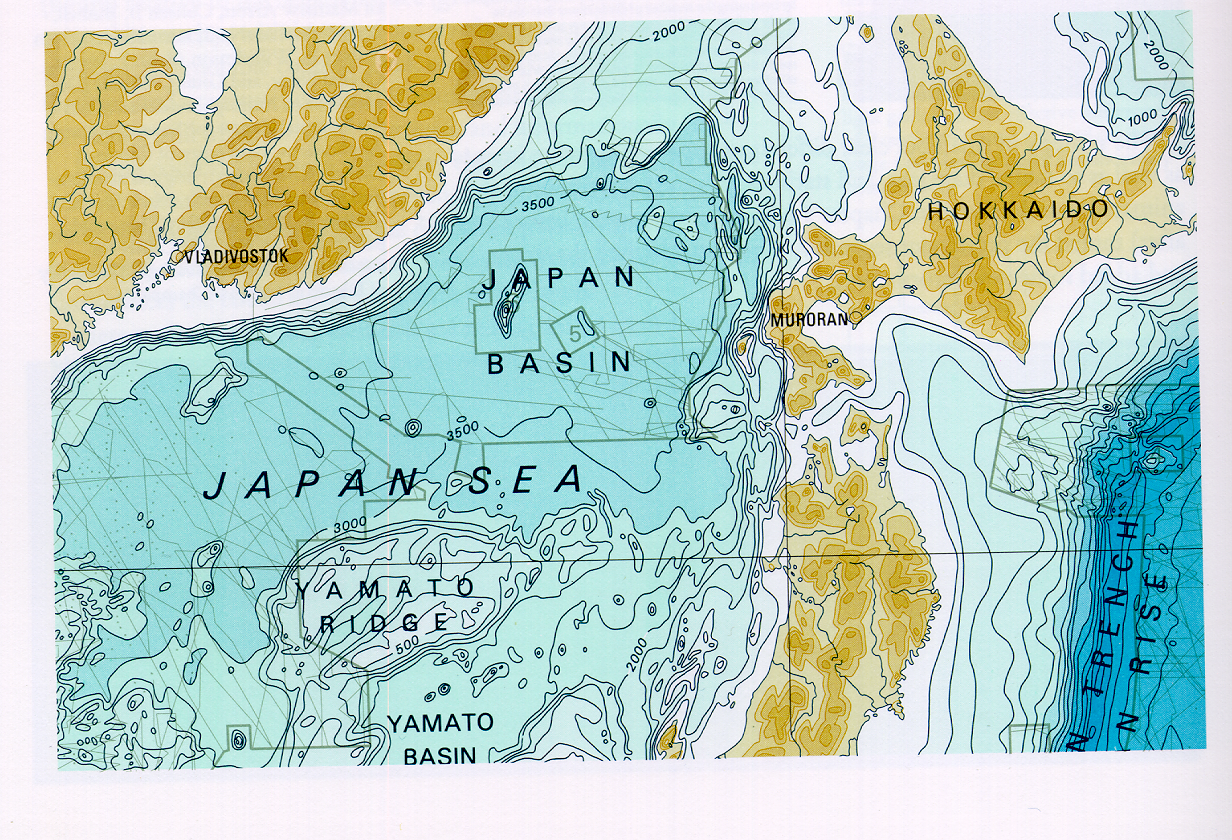 <
<
<
Orientation
selective

associative

quantitative

order

length
~5 in 2D; ? in 3D
?
<
<
<
<
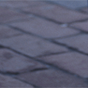 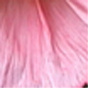 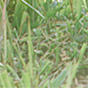 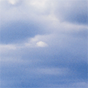 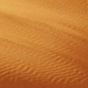 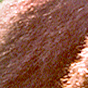 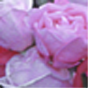 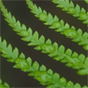 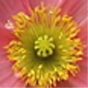 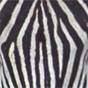 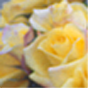 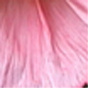 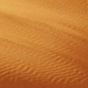 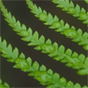 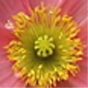 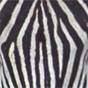 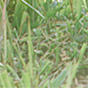 >
>
>
>
Texture
selective

associative

quantitative

order

length
theoretically infinite
Textures
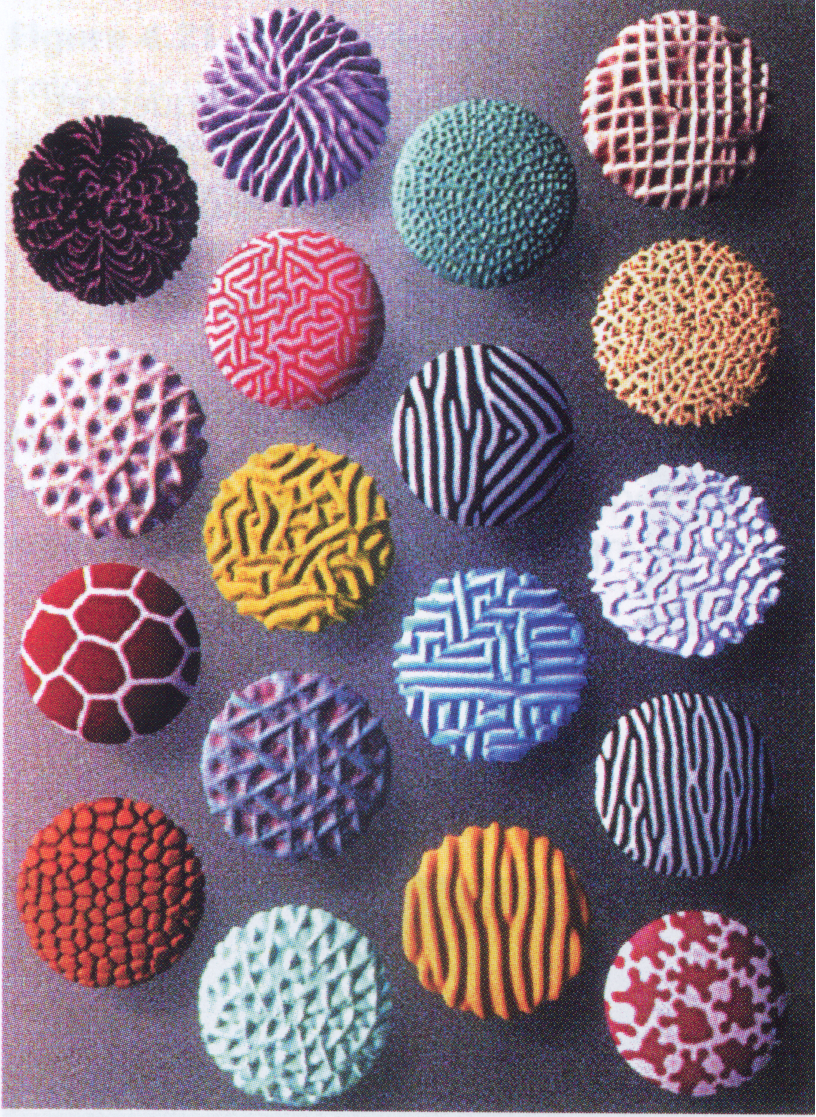 Motion
selective 
motion is one of our most powerful attention grabbers
associative 
moving in unison groups objects effectively
quantitative 
subjective perception
order 
length
distinguishable types of motion?
?
Motion
What you know now
Attributes of visual variables 
position 		size  
shape		value  
orientation		color  
texture		motion 

Characteristics of visual variables 
selective 
associative 
quantitative 
order
length